平成２８年度大阪次世代自動車普及推進協議会
（平成２９年２月２０日）
大阪府次世代自動車充電インフラ設置に係るビジョン（概要）
〔H25.3策定、H27.2改定〕
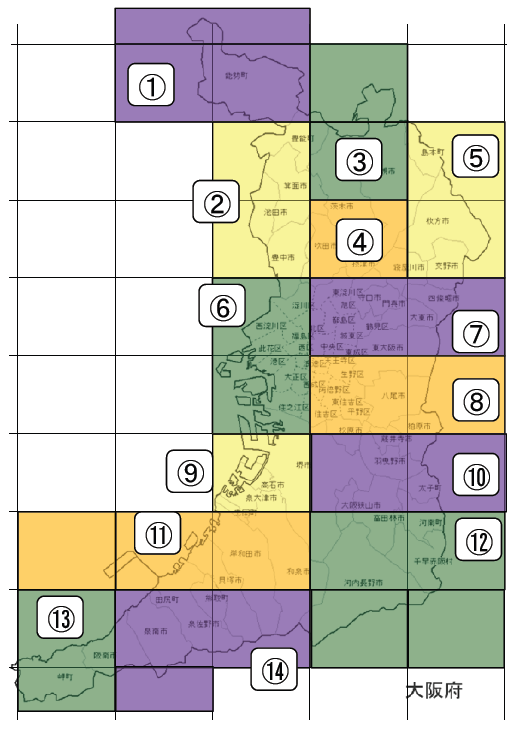 当ビジョンで位置づける充電器（急速充電器又は普通充電器）の設置エリア及び箇所数については、以下の基準により算定する。

■大阪府内を１０km×１０kmのメッシュに分ける。（計１４エリアを設定）

＜エリア区分＞
（ア）幹線道路があり交通量の極めて多く、かつ、主要観
　　　光スポット・集客施設等 の目的地のある地域：
　　　　各エリア毎に原則充電器８０箇所

（イ）幹線道路があり交通量の多い地域：
　　　　各エリア毎に原則充電器４０箇所

（ウ）幹線道路はないが、主要観光スポット・集客施設等
　　　の目的地のある地域：
　　　　 各エリア毎に原則充電器２０箇所

（エ）上記（ア）～（ウ）以外の地域：
　　　　各エリア毎に原則充電器１０箇所
Google マップ 使用
ビジョンにおける目標設置箇所数と付与数（ビジョン適合件数）
【注】「箇所数」に掲げる充電器の種類は、「急速充電器又は普通充電器」である。